Генетика. 
Методи генетичних 
досліджень. 
Закони Менделя.
Основні генетичні поняття
Ген - одиниця спадковості, яка розташована на певній ділянці хромосоми – у локусі.
Генотип – сукупність усіх генів організму.
Фенотип – сукупність зовнішніх і внутрішніх ознак, які є наслідком прояву генотипу.
Гомологічні хромосоми – хромосоми однієї пари
Алельні гени (алелі) – гени, що перебувають у різних станах, але займають один локус в хромосомах однієї пари та визначають різні стати первної ознаки.
Домінантні
Алелі
Рецесивні
Гени, що завжди проявляються в фенотипі
Ті гени, що пригнічуються домінантними
Гомозигота (чиста лінія) – організм, який містить обидва гена домінінтних або рецесивних. (АА або аа)
Гетерозигота – організм, який містить різні гени однієї алелі. (Аа)
Закони Менделя
1.
Закон одноманітності гібридів першого покоління
2.
Розщеплення ознак у другому поколінні
3.
Закон незалежного успадкування ознак
Перший закон Менделя-
Закон одноманітності гібридів першого покоління
Під час схрещування чистих ліній перше покоління гібридів одноманітне за фенотипом і генотипом.
♀
♂
х
аа
АА
Аа
P:
G:
а
А
А
а
F1
Розв'яжіть задачу:
Який колір квітів буде у гібридів першого покоління білих та червоних троянд по генотипу та по фенотипу, якщо білий колір - рецесивна ознака? 
(Схрещували гомозиготні особини).
Дано:
А – червоний колір,
а – білий
P:     ♀ АА   x  ♂ aa
G:
a
A
F1:
Aa
F1 - ?
Другий закон Менделя-
Рощеплення ознак у другому поколінні
При схрещуванні гібридів першого покоління між собою спостерігається розщеплення ознак у співвідношенні 1:3
Аа
Аа
аа
♀
♂
х
Аа
АА
Аа
P:
G:
За генотипом 1:2:1
А
А
а
а
За фенотипом 3:1
F1
Розв'яжіть задачу:
Якого кольору будуть троянди, одержані при схрещуванні двох гетерозиготних рослин рожевого кольору?
Дано:
Аа – рожевий колір
А – червоний колір,
а – білий
P:     ♀ Аa   x  ♂ Aa
G:
A
a
a
A
F1:
AA, Aa, Aa, aa
рожеві
білі
червоні
F1 - ?
У нащадків відбудеться розщеплення: 
1:2:1 за генотипом, 1:3 за фенотипом
Третій закон Менделя-
Закон незалежного успадкування ознак
Кожна пара ознак успадковується незалежно від інших пар
♀
♂
х
P:
ааbb
ААBB
АаBb
G:
F1
АB
аb
♂
х
♀
P (F1):
Решітка Пеннета — двомірна таблиця, що використовується для передбачення результатів певного схрещування. Названа на честь Реджинальда Пеннета, який уперше запропонував таку форму запису.
АaBb
АaBb
G:
AB
Ab
aB
ab
F2
AB
АABB
АABb
АaBb
АaBB
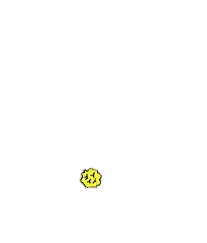 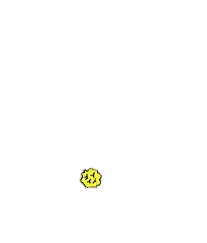 Ab
АABb
АAbb
Аabb
АaBb
aB
АaBB
АaBb
aaBb
aaBB
ab
ab
АB
Аb
aB
АB
Аb
aB
9:3:3:1
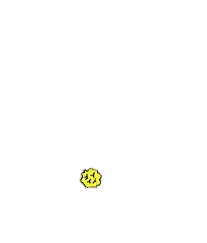 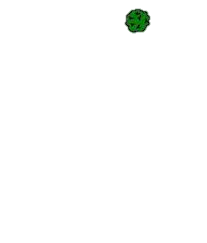 ab
АaBb
Аabb
aabb
aaBb
Розв'яжіть задачу:
Плоди томатів бувають червоні й жовті, гладенькі й пухнасті. Ген червоного кольору домінантний, ген пухнастості рецесивний. Обидві пари перебувають у різних хромосомах.  

Які нащадки очікуються від схрещування гетерозиготних томатів із червоними гладенькими томатами з особиною, гомозиготною за обома рецесивними ознаками?
Розв'язок
Дано:
А – червоний колір,
а – жовтий колір,
В – гладенькі плоди,
b – пухнасті плоди
Генотип гетерозиготних томатів із червоними гладенькими плодами – AaBb,
Генотип особин, гомозиготних за обома ознаками, - aabb.
P     ♀ AaBb   x  ♂ aabb
AaBb - ?
Aabb - ?
У нащадків відбудеться розщеплення: 
25% - червоні гладенькі плоди, 25% - червоні пухнасті, 
25% - жовті гладенькі, 25% - жовті пухнасті.
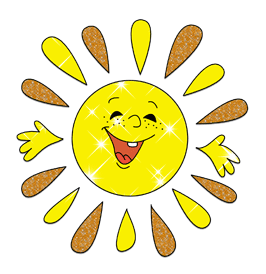 Бажаю успіхів!!!
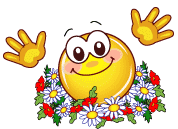